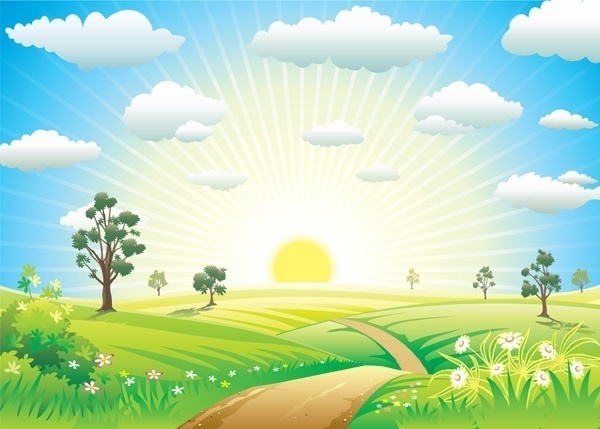 PHÒNG GIÁO DỤC VÀ ĐÀO TẠO HUYỆN ỨNG HÒA
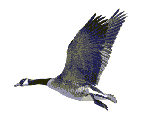 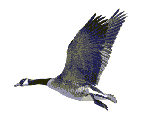 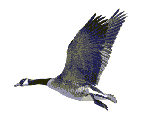 CHÀO MỪNG 
QUÝ THẦY CÔ VỀ DỰ GIỜ 
MÔN TIẾNG VIỆT - LỚP 2B
     
Giáo viên: Nguyễn Thị Thùy Linh
    Đơn vị: Trường Tiểu học Đồng Tiến

Năm học: 2024 - 2025
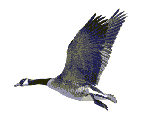 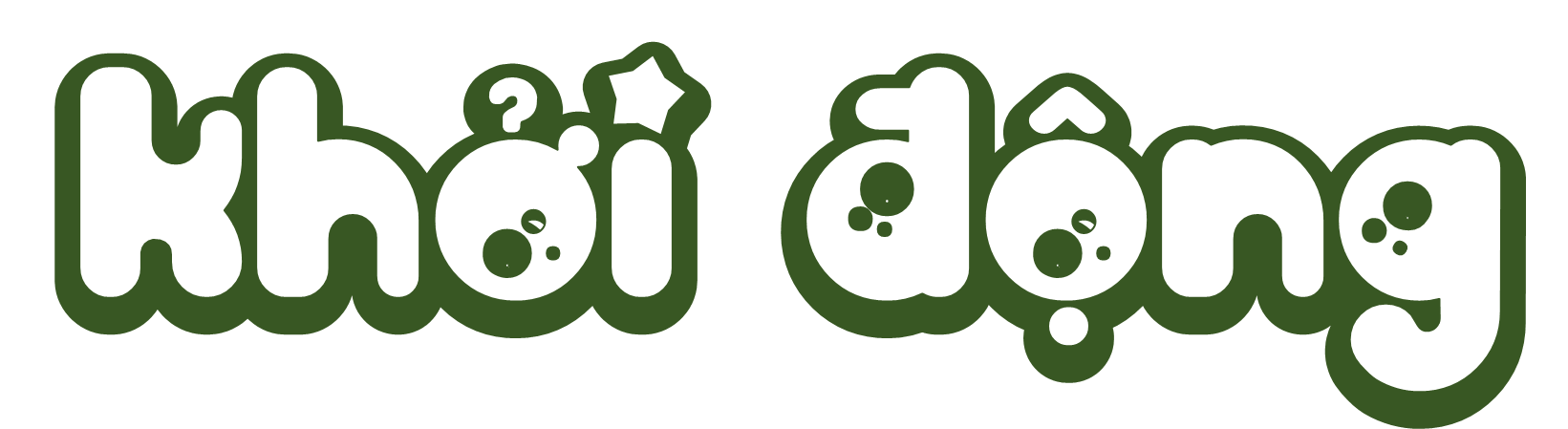 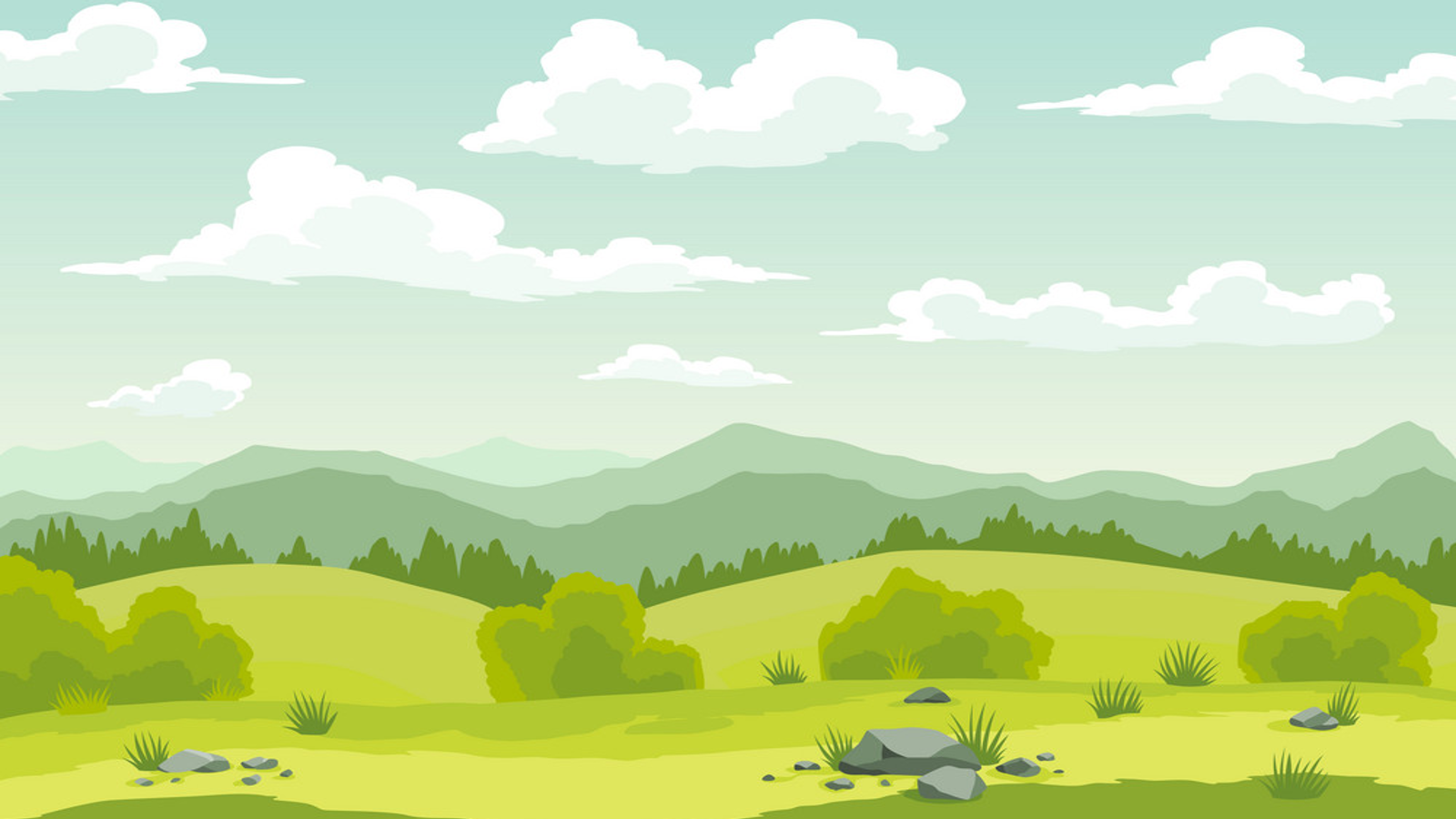 1.Tìm từ ngữ chỉ tình cảm bạn bè.
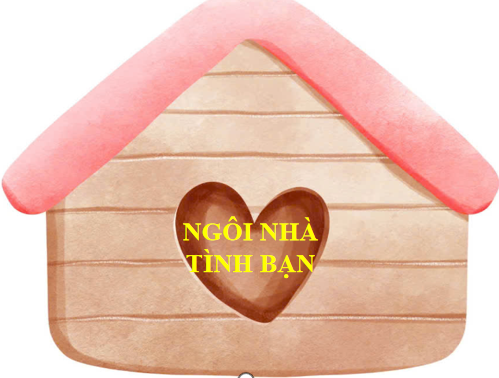 Quý mến
M:
quý mến
2. Chọn từ trong ngoặc đơn thay cho  (nhớ, tươi vui, thân thiết, vui đùa)
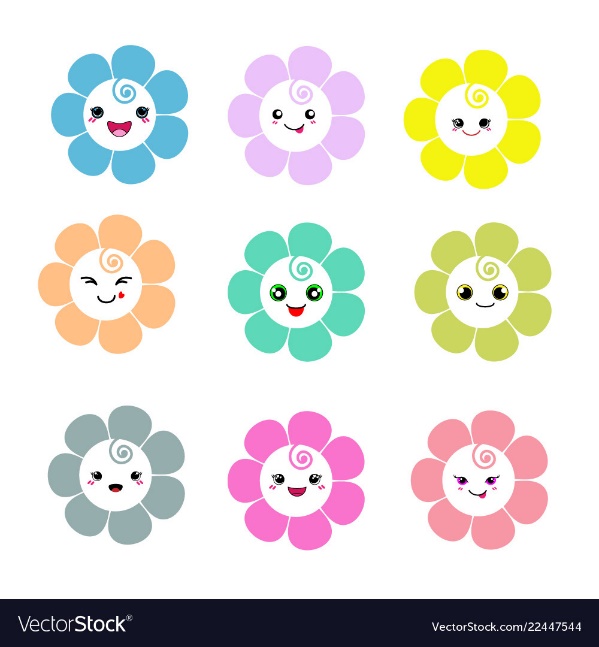 Cá nhỏ và nòng nọc là đôi bạn    . Hằng ngày chúng cùng nhau bơi lội. Thế rồi nòng nọc trở thành ếch. Nó phải lên bờ để sinh sống. Nhưng nó vẫn   cá nhỏ. Thỉnh thoảng, nó nhảy xuống ao          cùng cá nhỏ.
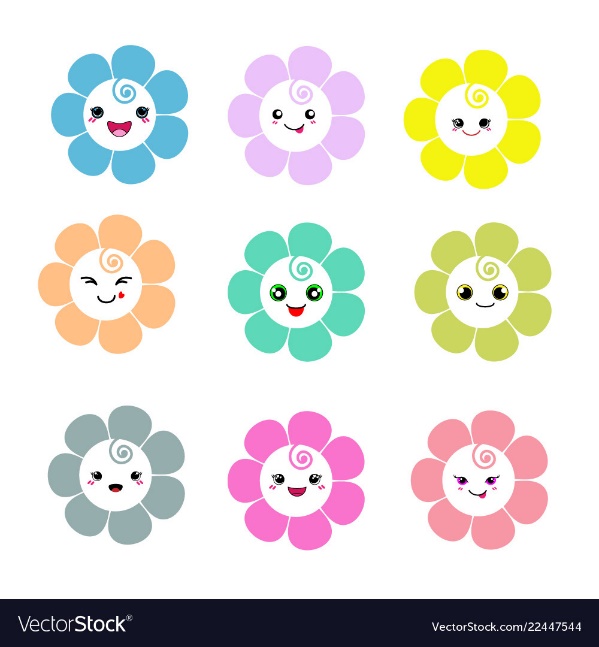 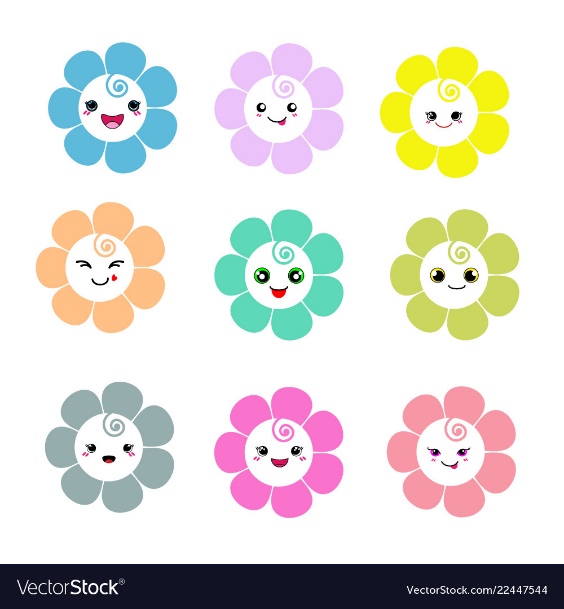 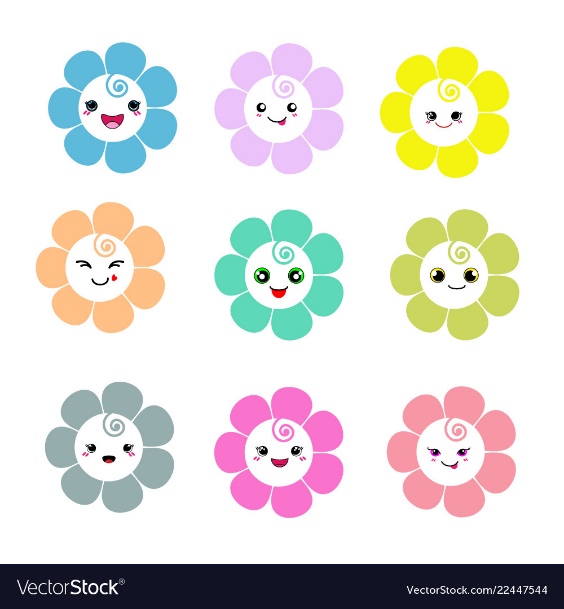 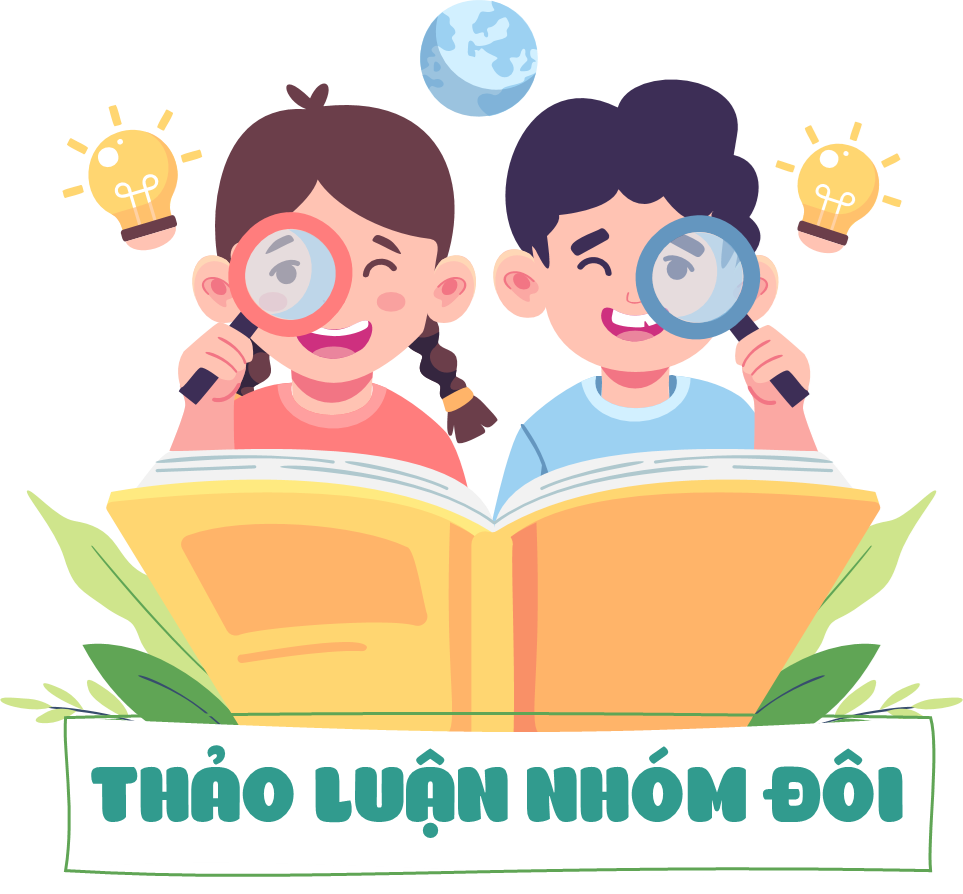 Cá  nhỏ
Nòng nọc
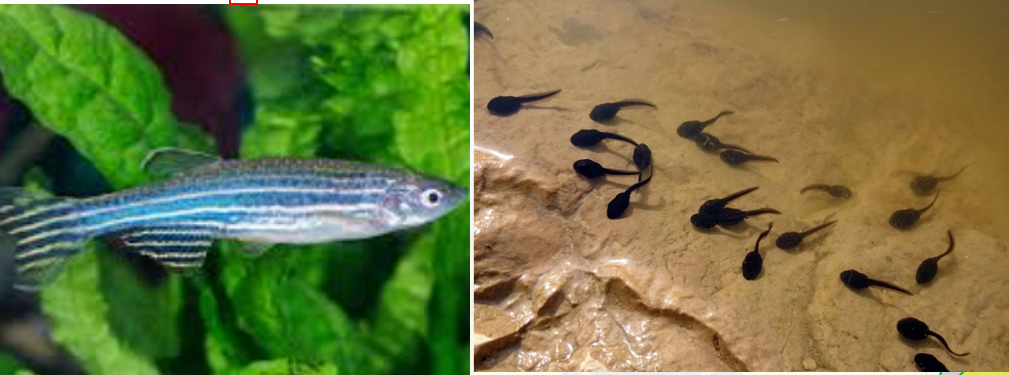 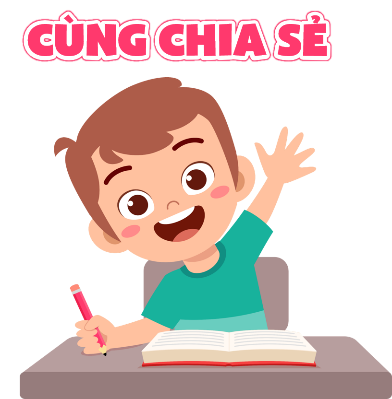 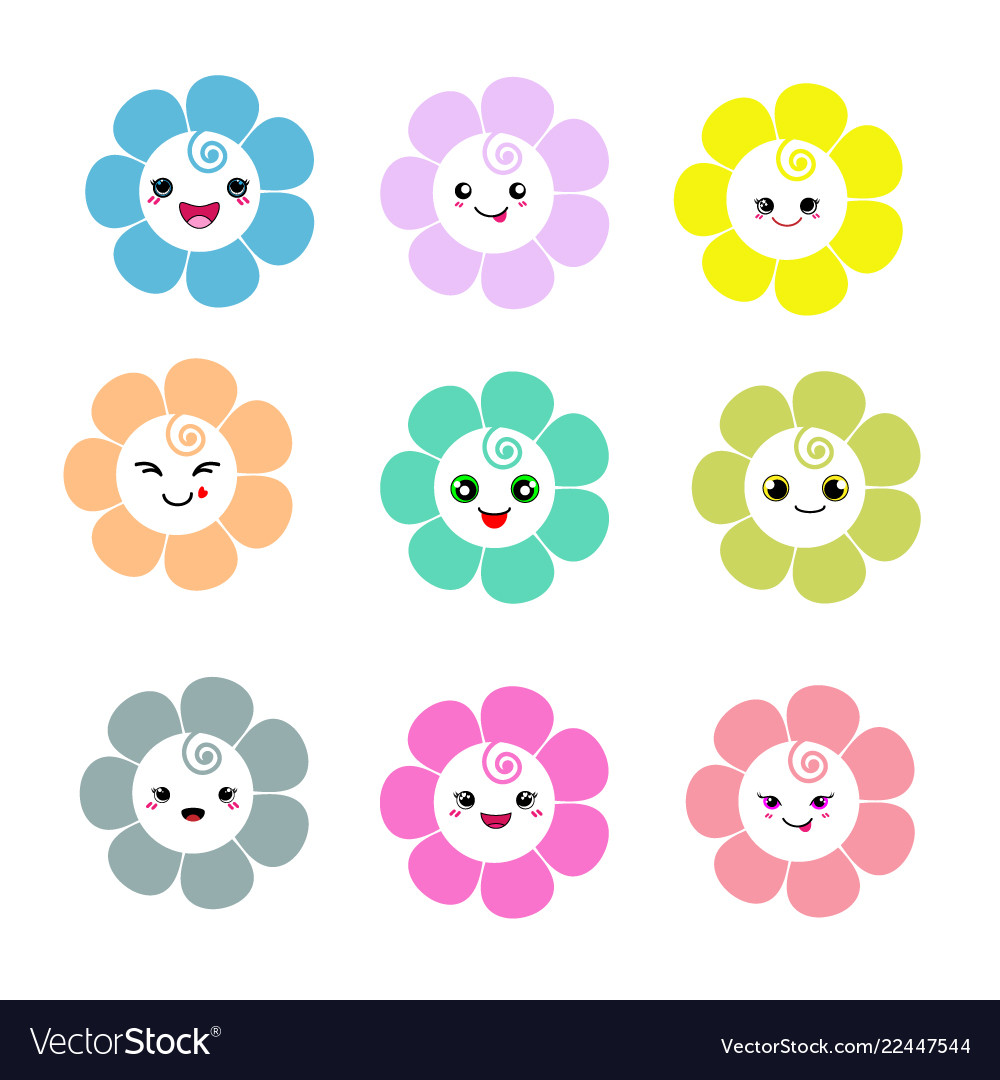 Cá nhỏ và nòng nọc là đôi bạn thân thiết. Hằng ngày chúng cùng nhau bơi lội. Thế rồi nòng nọc trở thành ếch. Nó phải lên bờ để sinh sống. Những nó vẫn nhớ cá nhỏ. Thỉnh thoảng, nó nhảy xuống ao vui đùa cùng cá nhỏ.
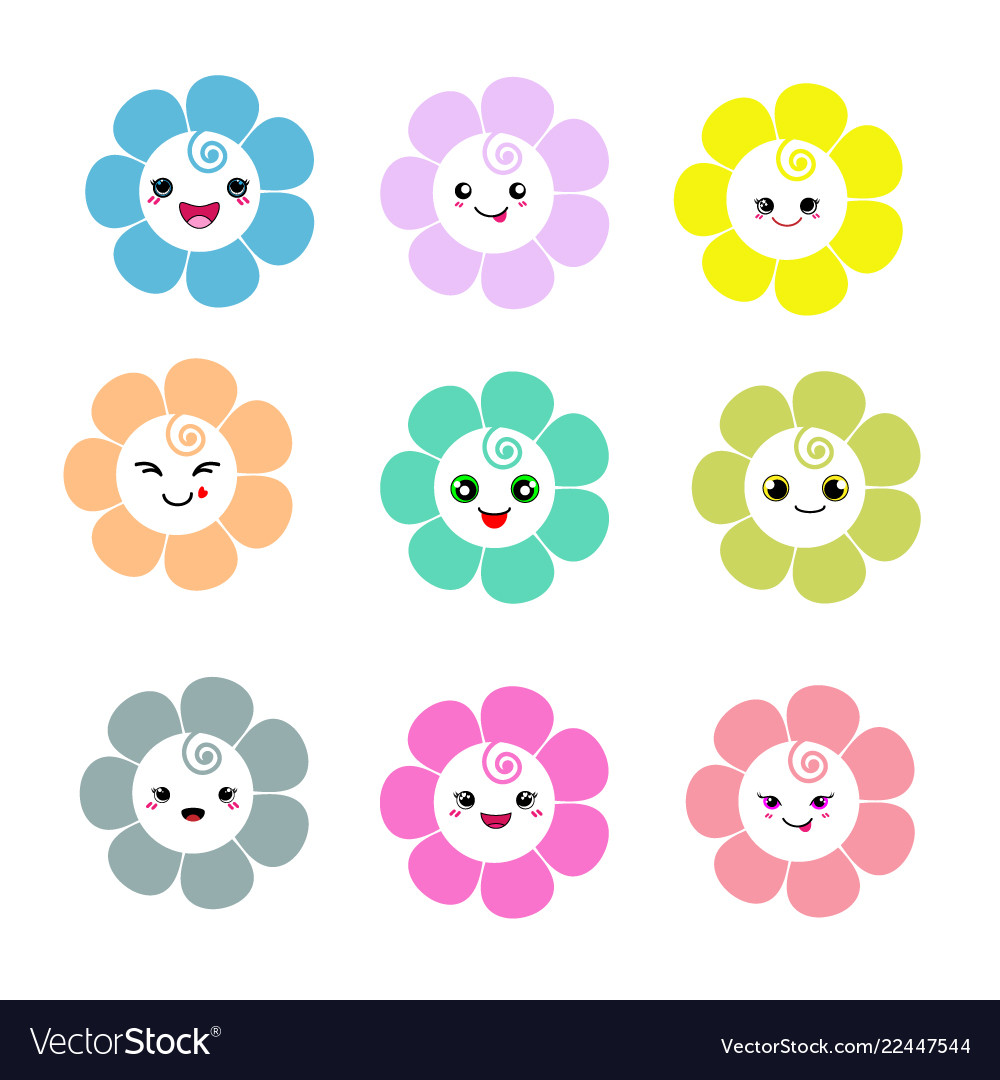 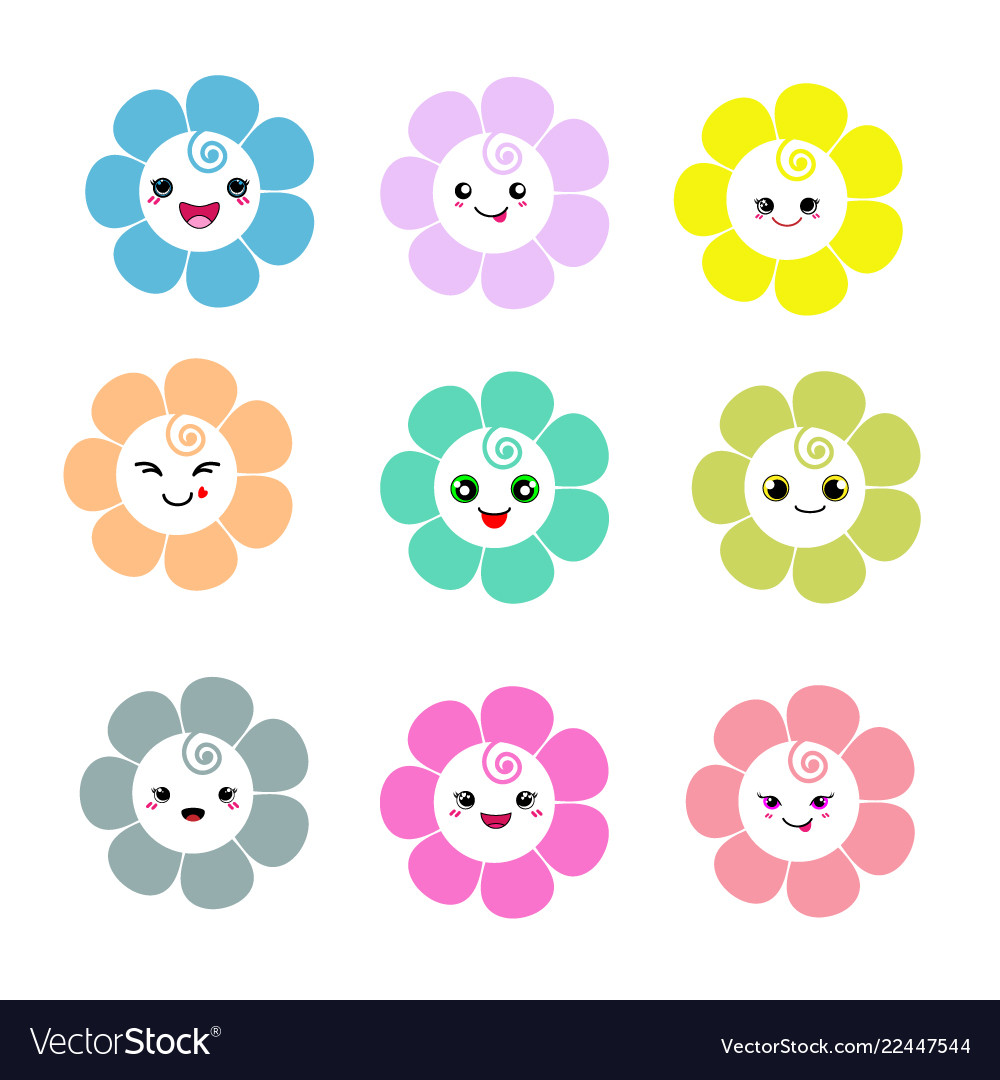 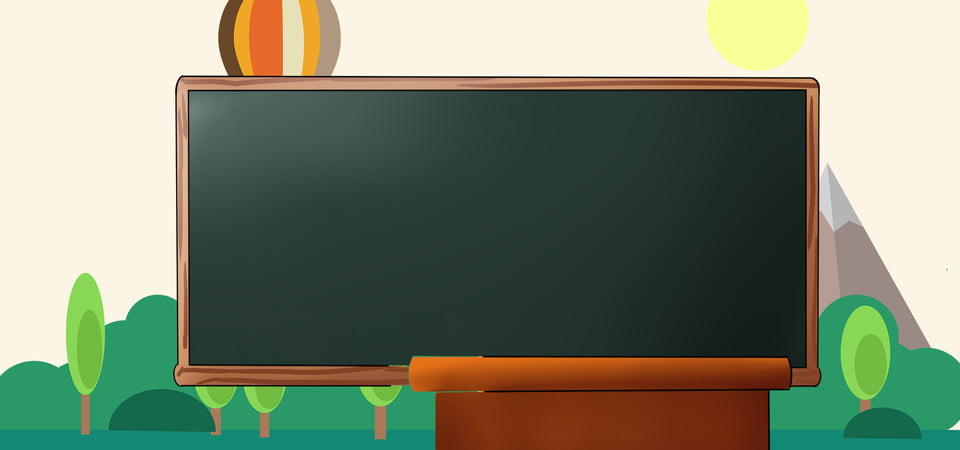 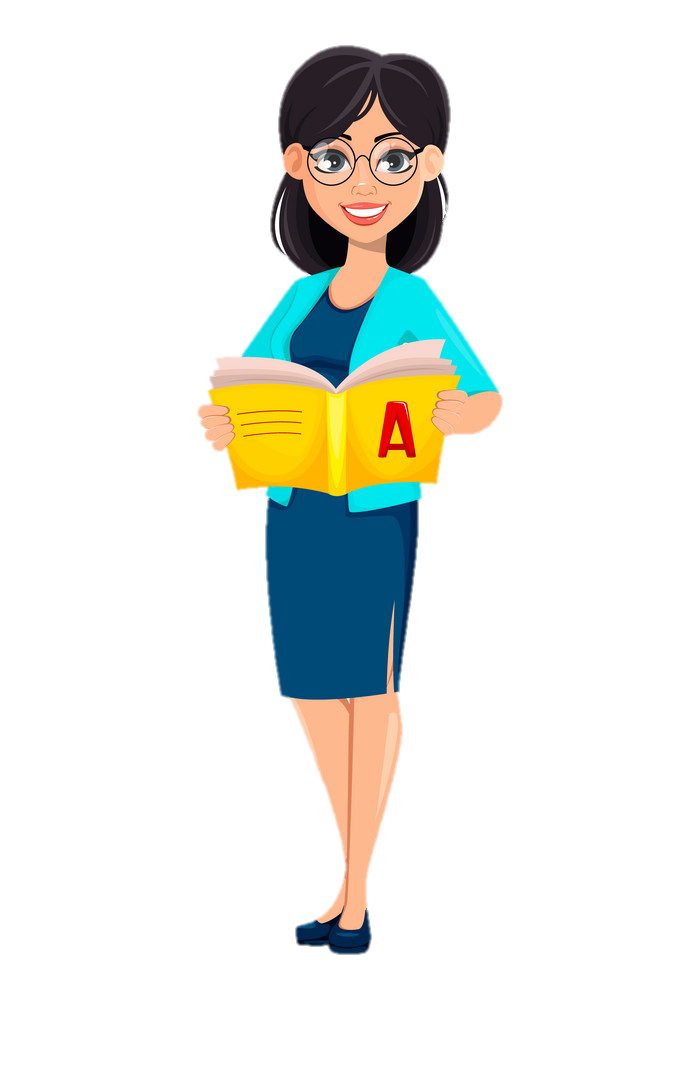 Em có nhận xét gì về tình bạn giữa cá nhỏ và nòng nọc?
3. Chọn câu ở cột A phù hợp với ý ở cột B. Nói tên dấu câu đặt cuối mỗi câu.
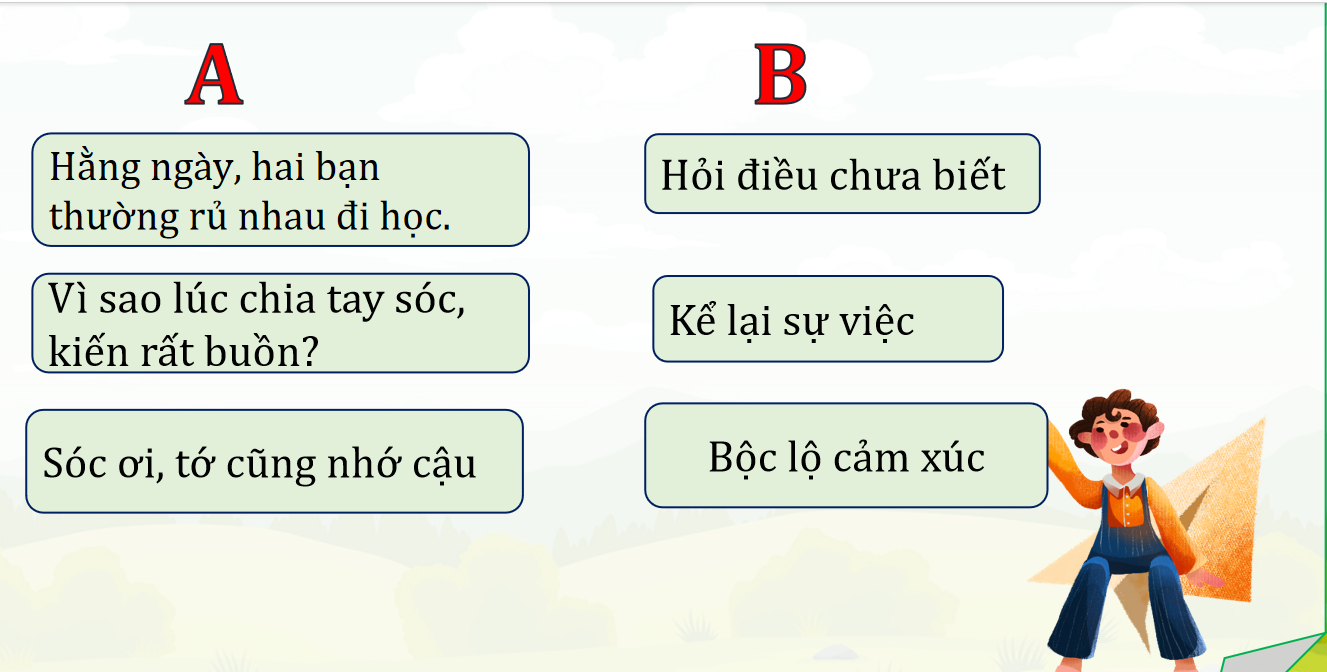 a
1
2
b
c
3
3. Chọn câu ở cột A phù hợp với ý ở cột B. Nói tên dấu câu đặt cuối mỗi câu.
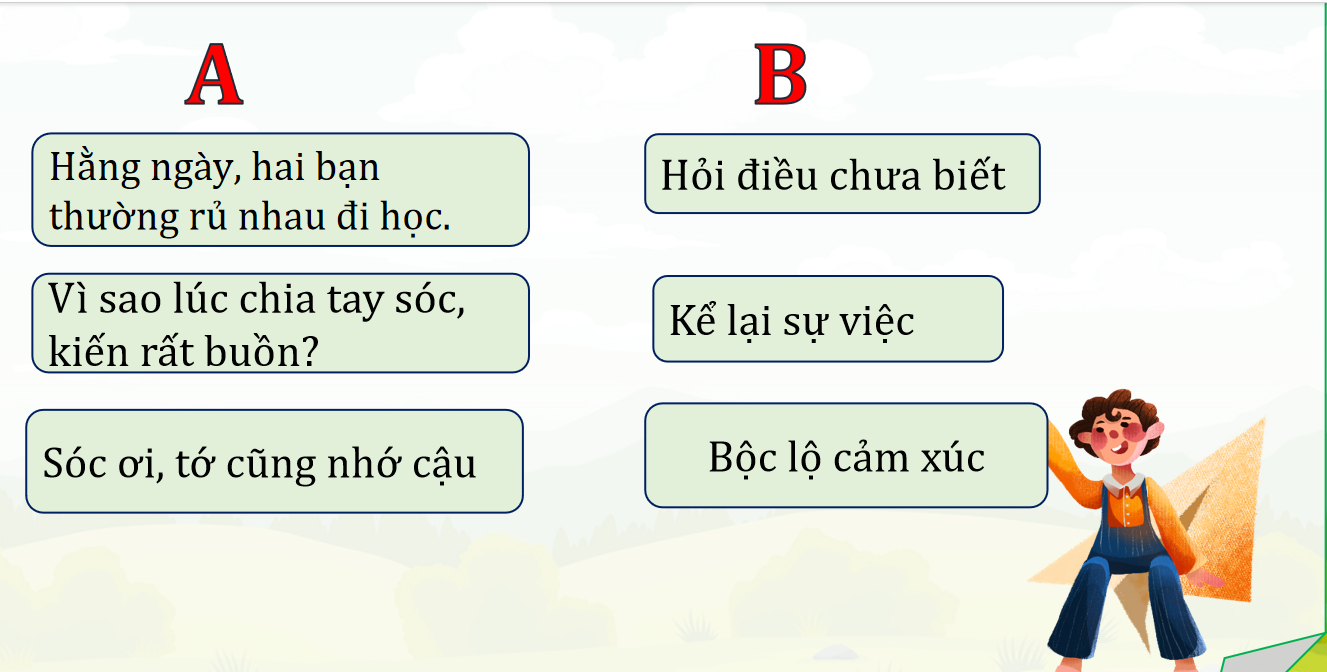 a
1
2
b
c
3
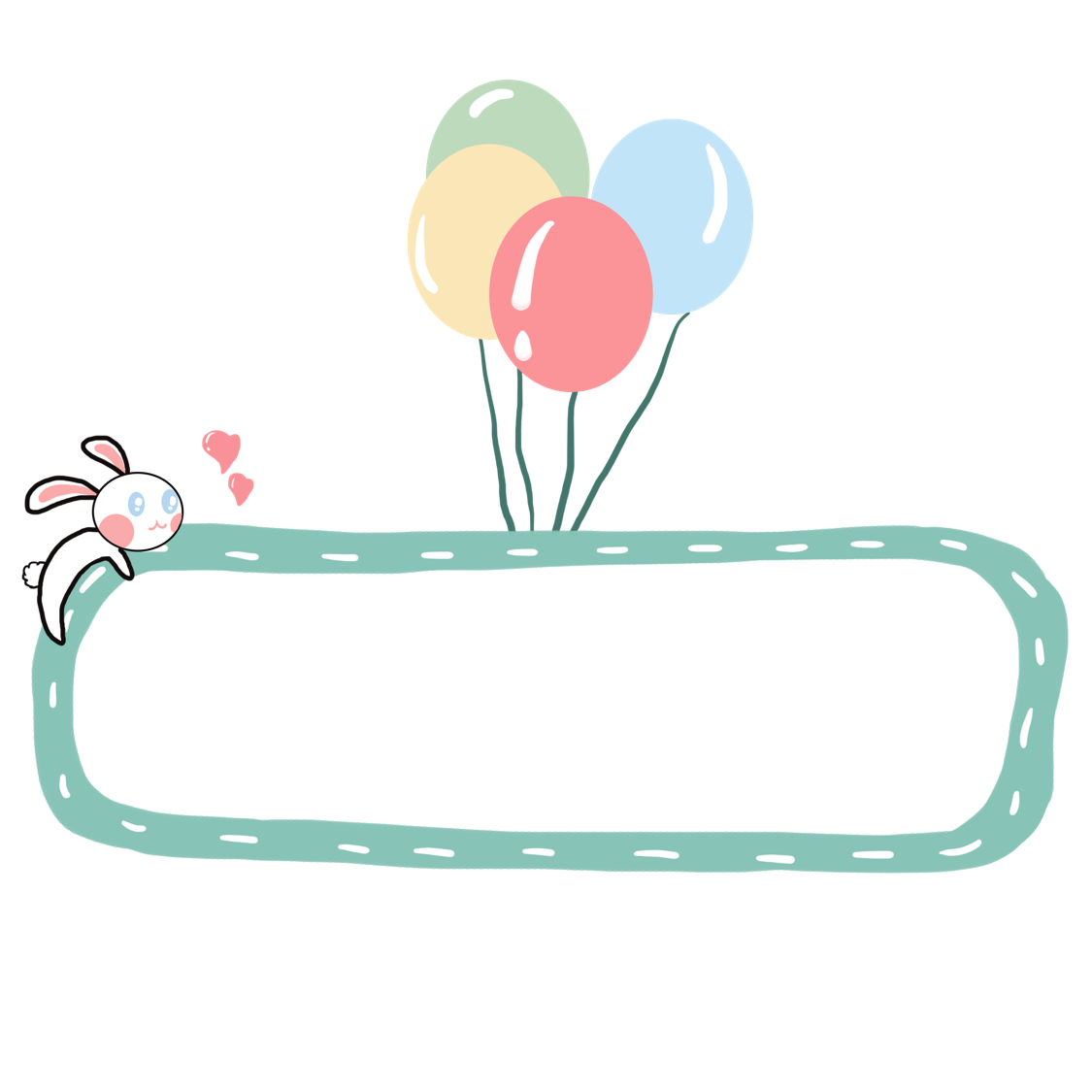 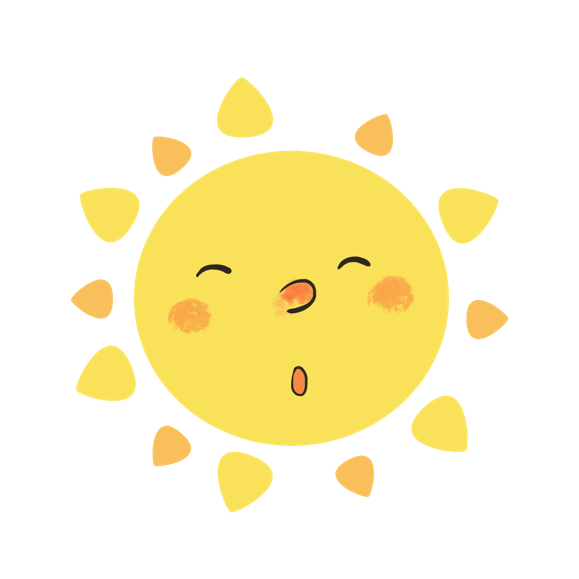 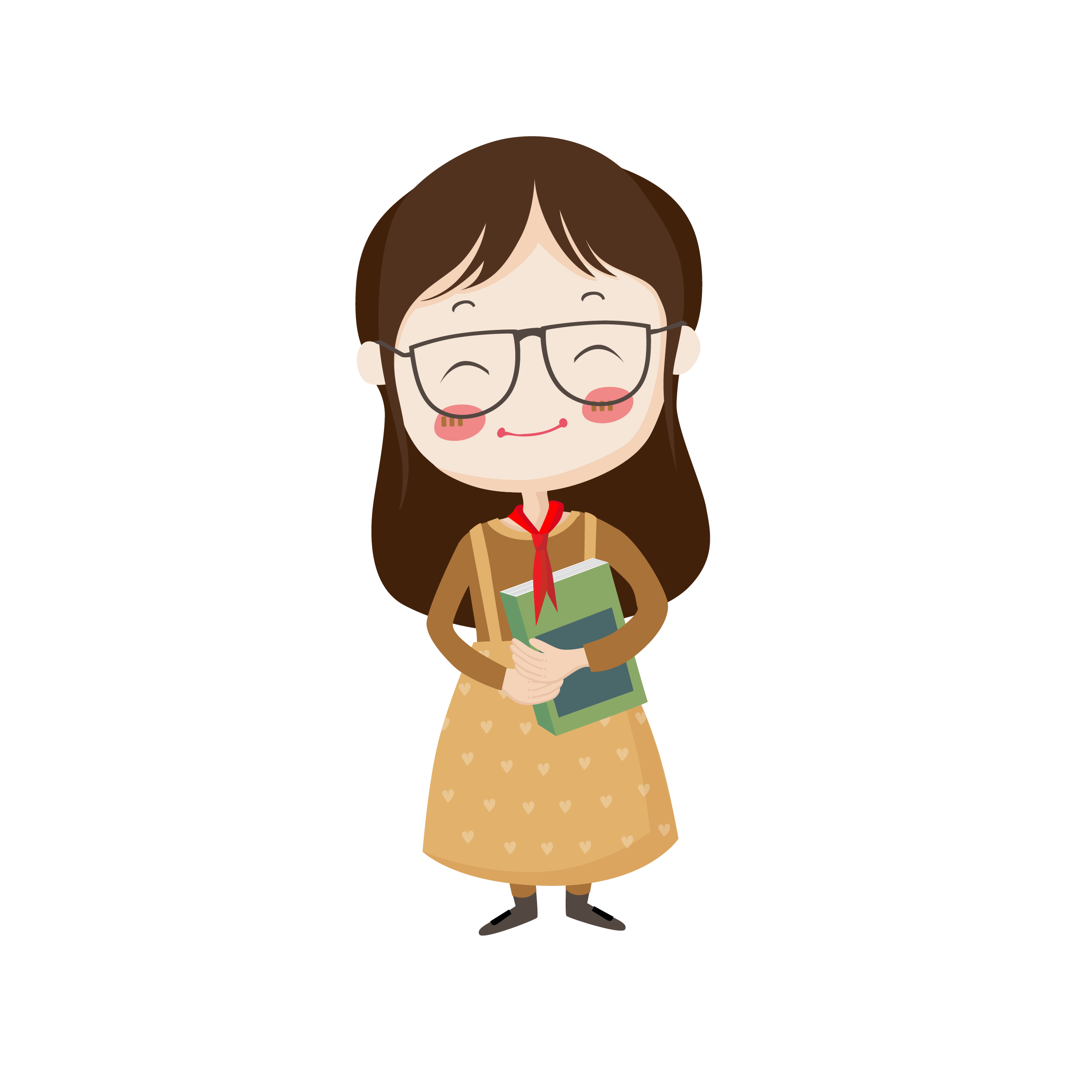 TRÒ CHƠI
Ai nhanh - Ai đúng
3. Chọn câu ở cột A phù hợp với ý ở cột B. Nói tên dấu câu đặt cuối mỗi câu.
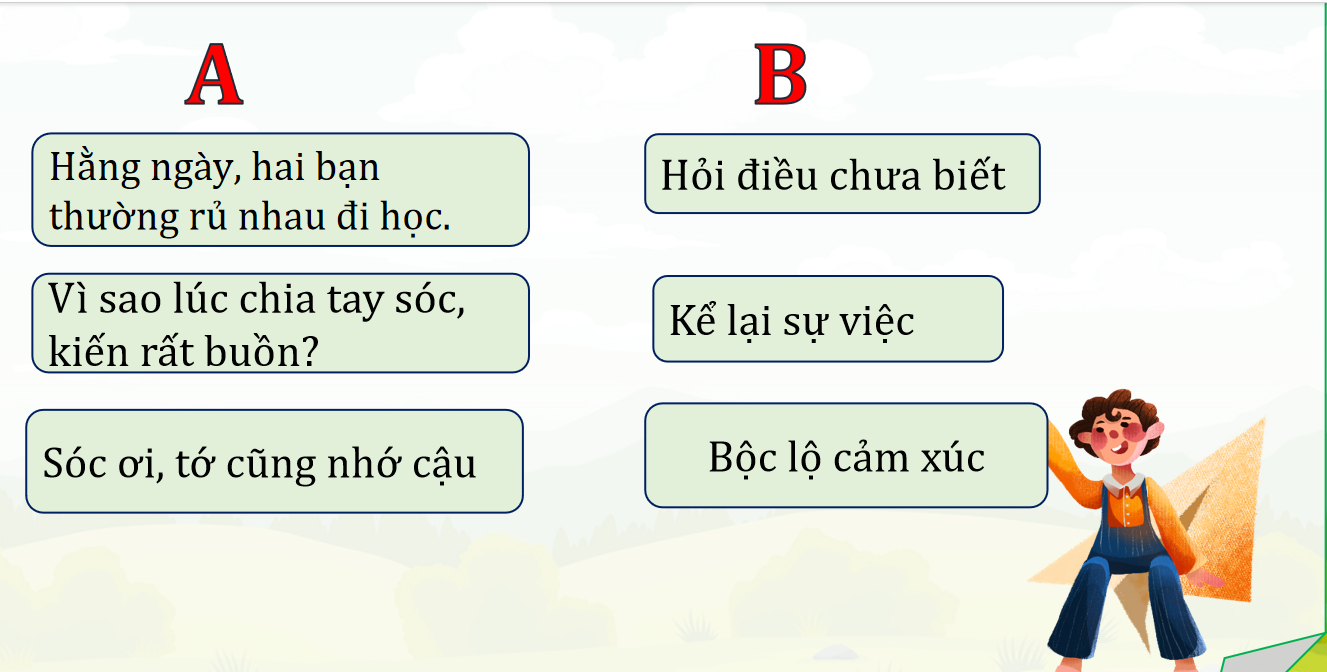 a
1
2
b
c
3
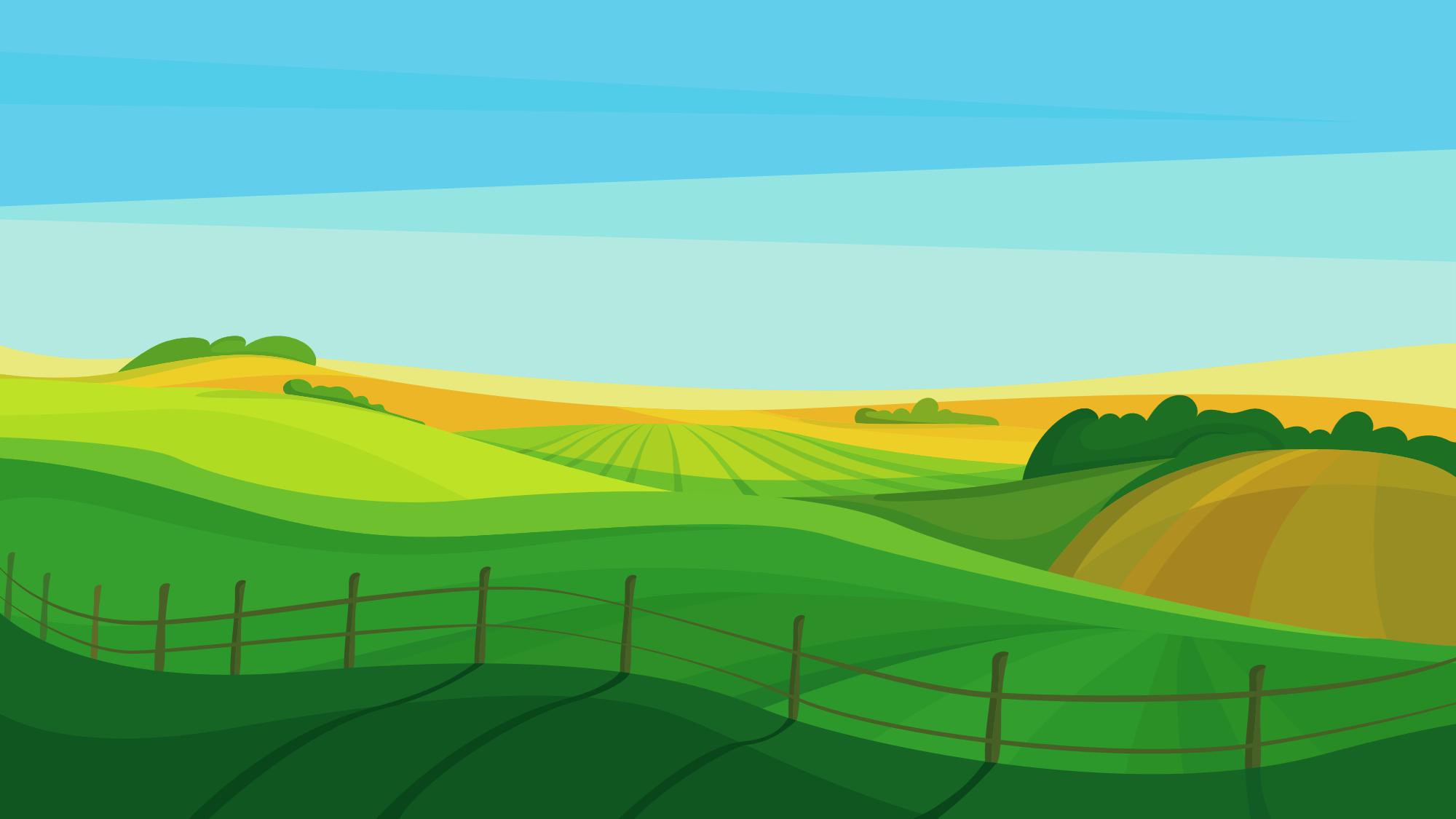 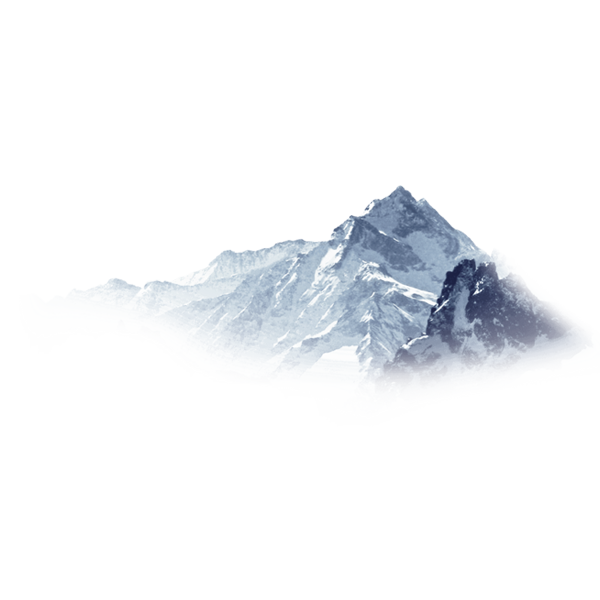 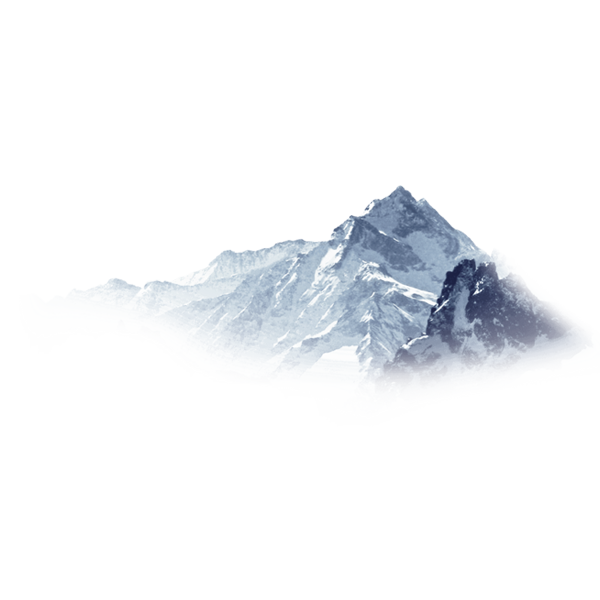 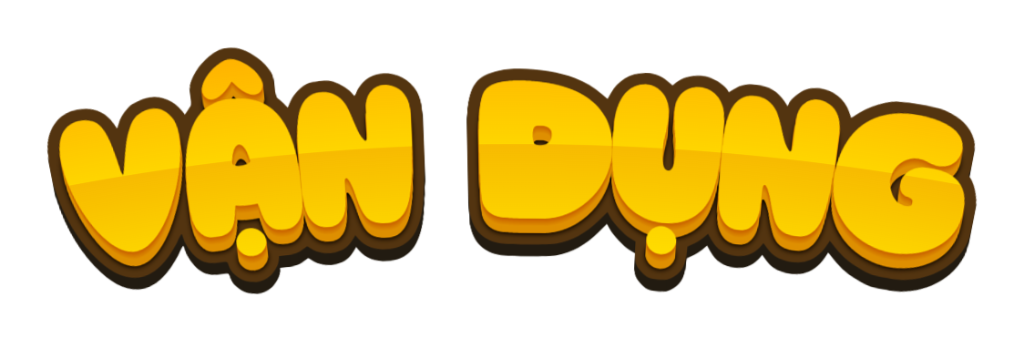 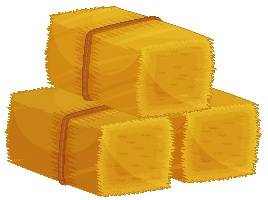 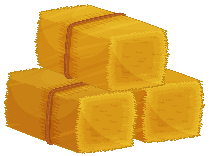 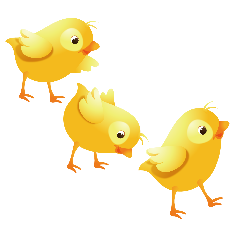 Câu 1: Nam luôn...... mỗi khi thấy tôi buồn.
C. chung sức
A. hỏi han
D. Yêu quý
B. chung vui
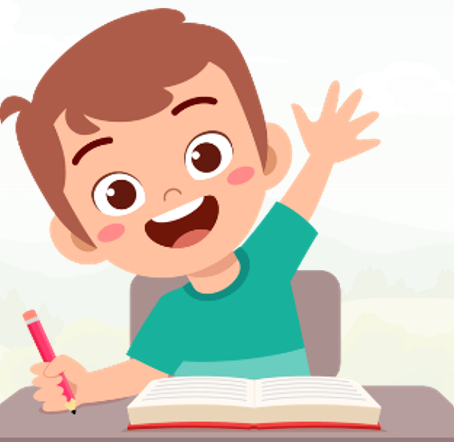 Câu 2: Ngọc luôn ..... em trong học tập.
C. vui đùa
A. lo lắng
B. chung vui
D. giúp đỡ
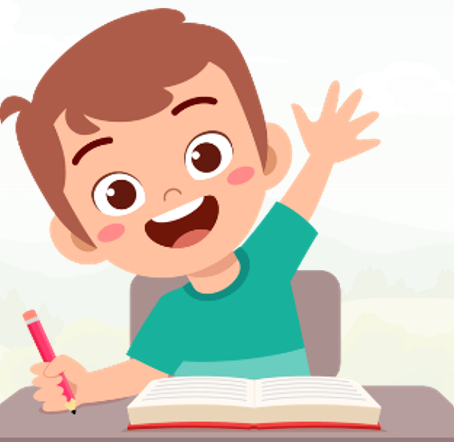 Câu 3: Điền dấu thích hợp cho câu sau: “Vì sao bạn lại giận mình....”
C. dấu phẩy
A. dấu chấm
B. dấu chấm hỏi
D. dấu chấm than
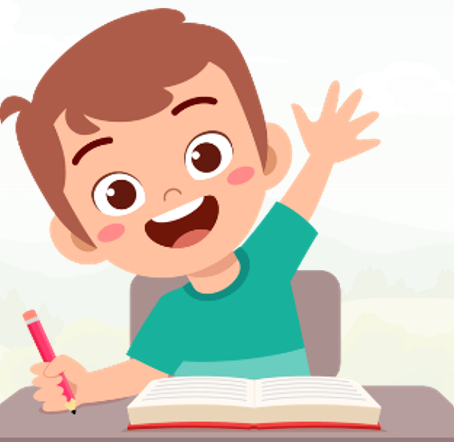 Câu 4: Kiến là bạn....của sóc.
C. chung nhà
A. tốt
D. xa lạ
B. thân
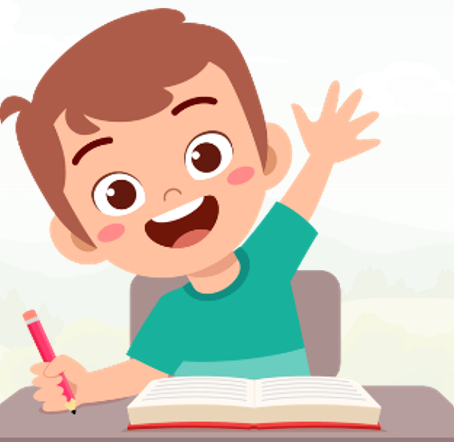 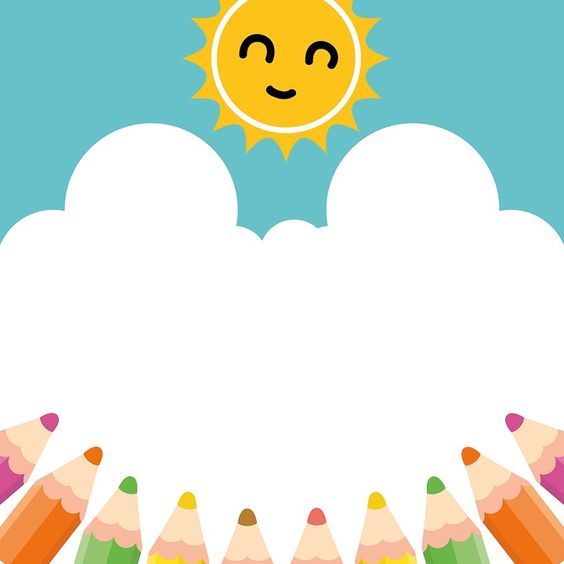 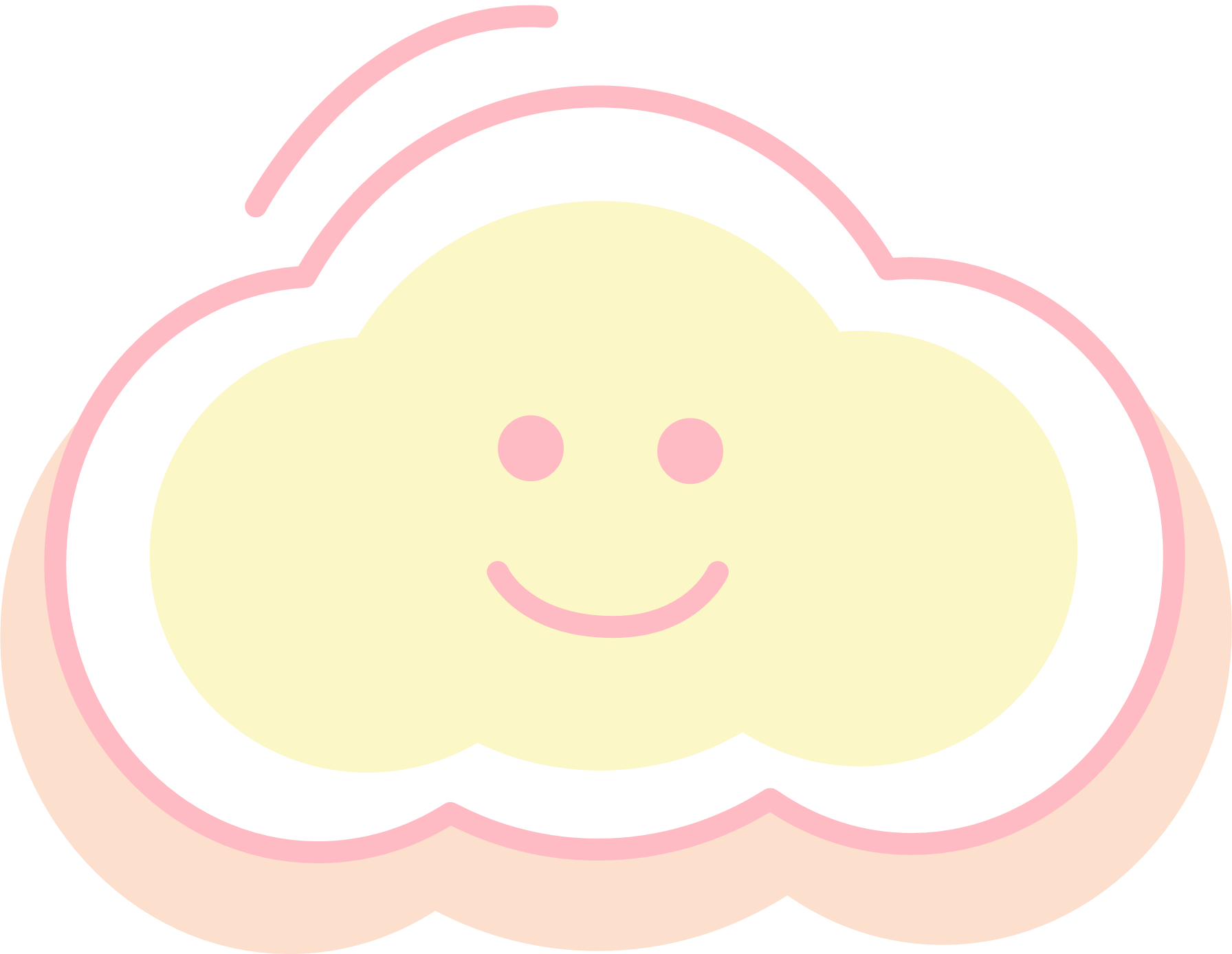 Chúc các thầy cô mạnh khoẻ, hạnh phúc
Chúc các con chăm ngoan, học giỏi!
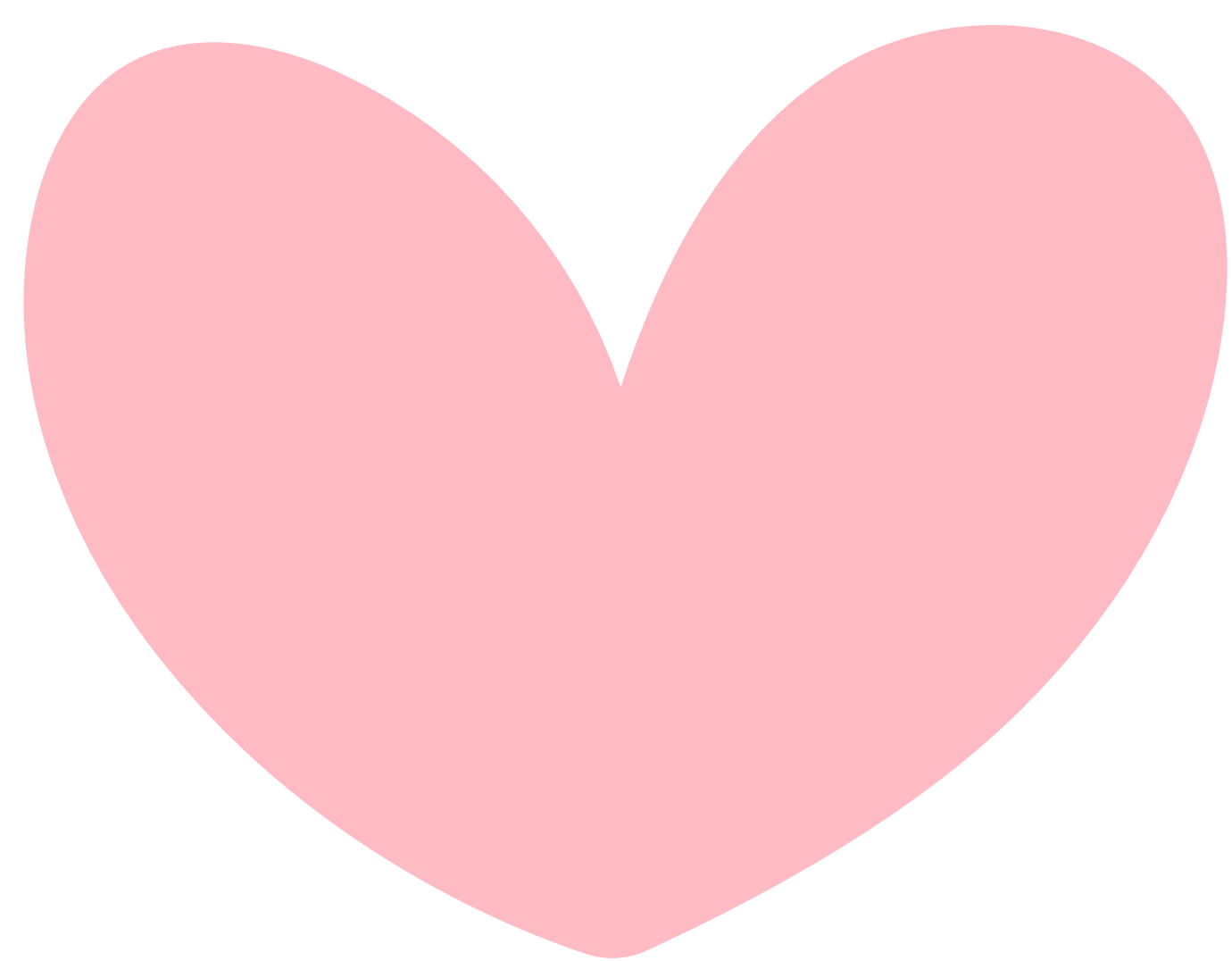 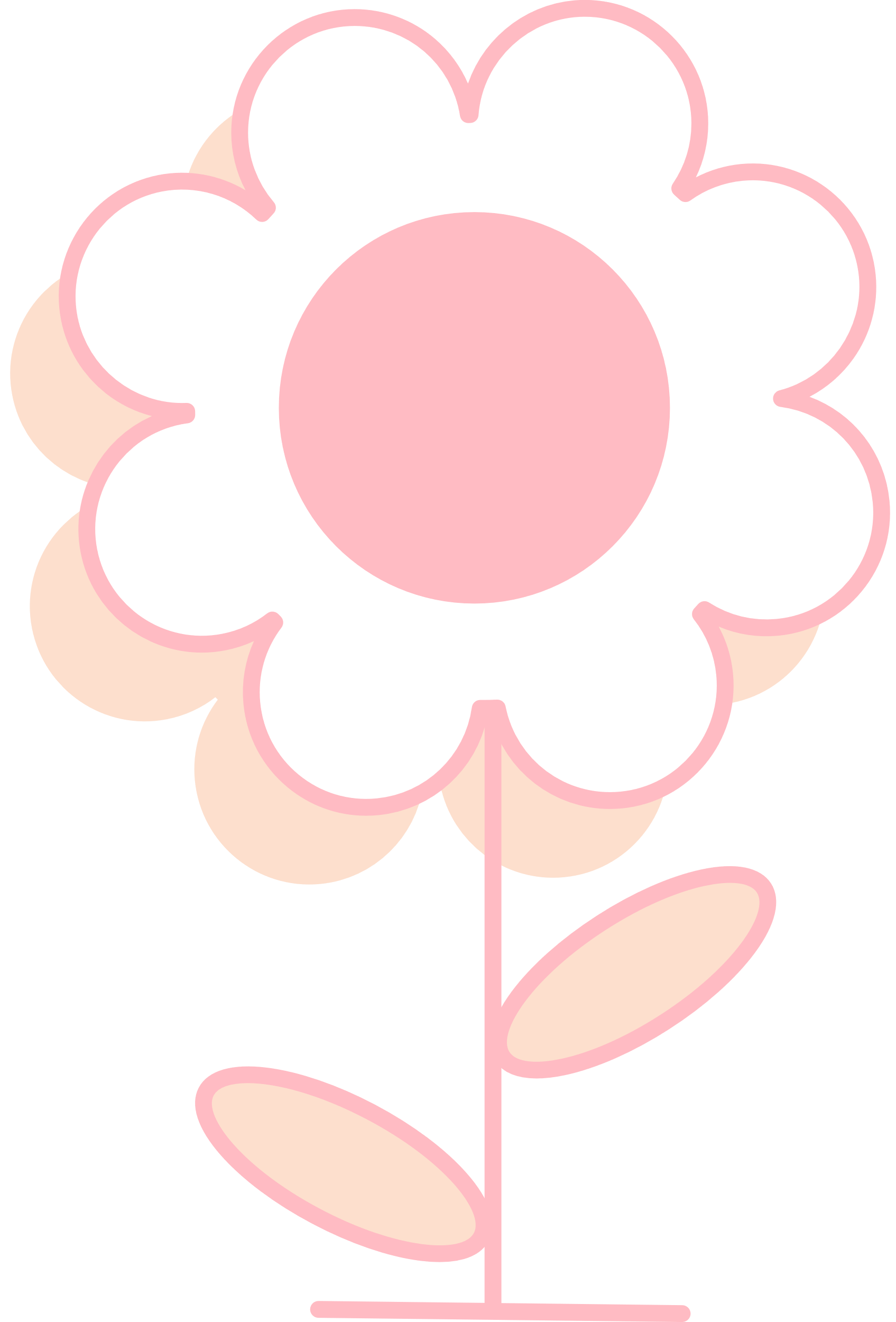 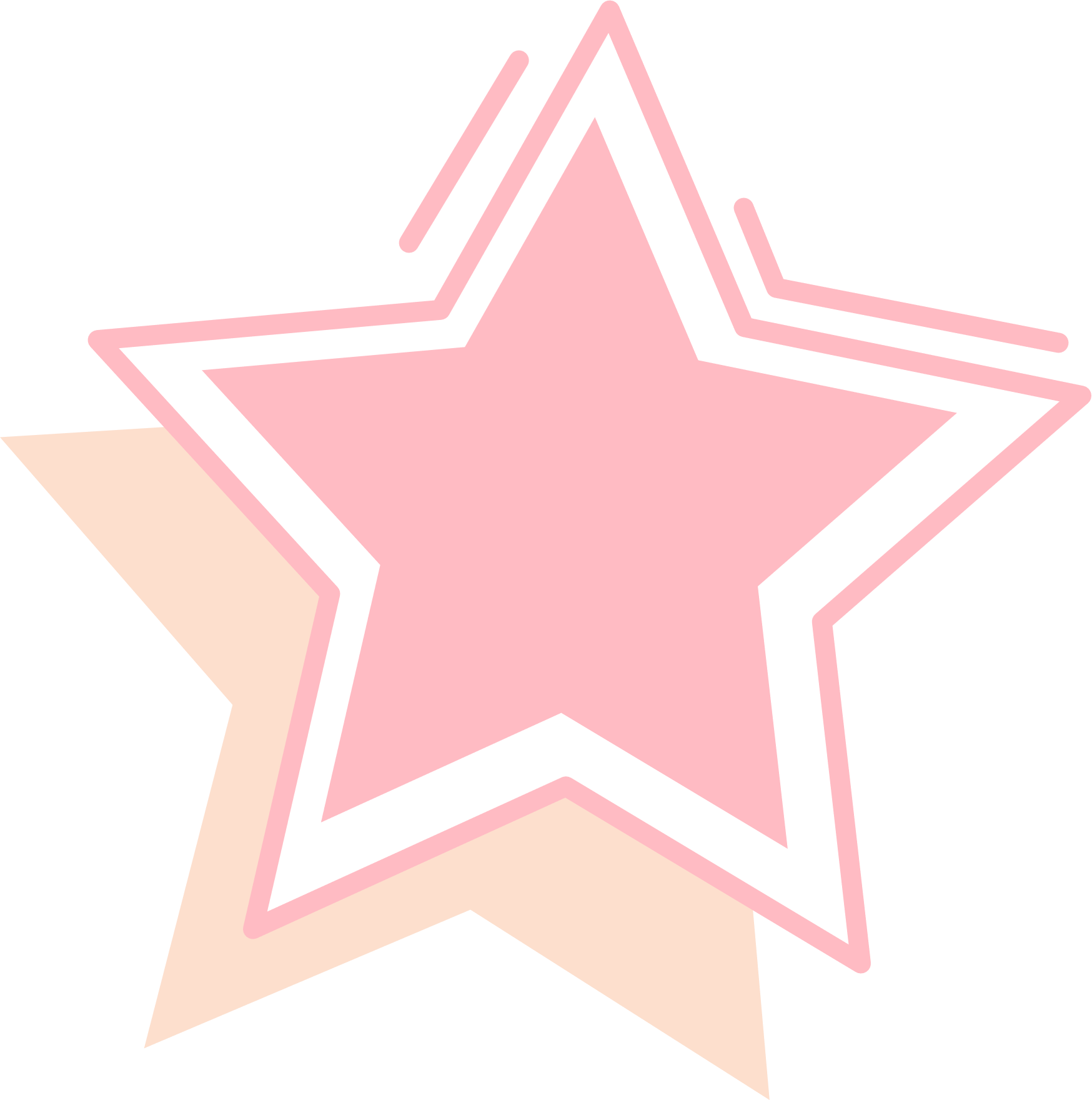 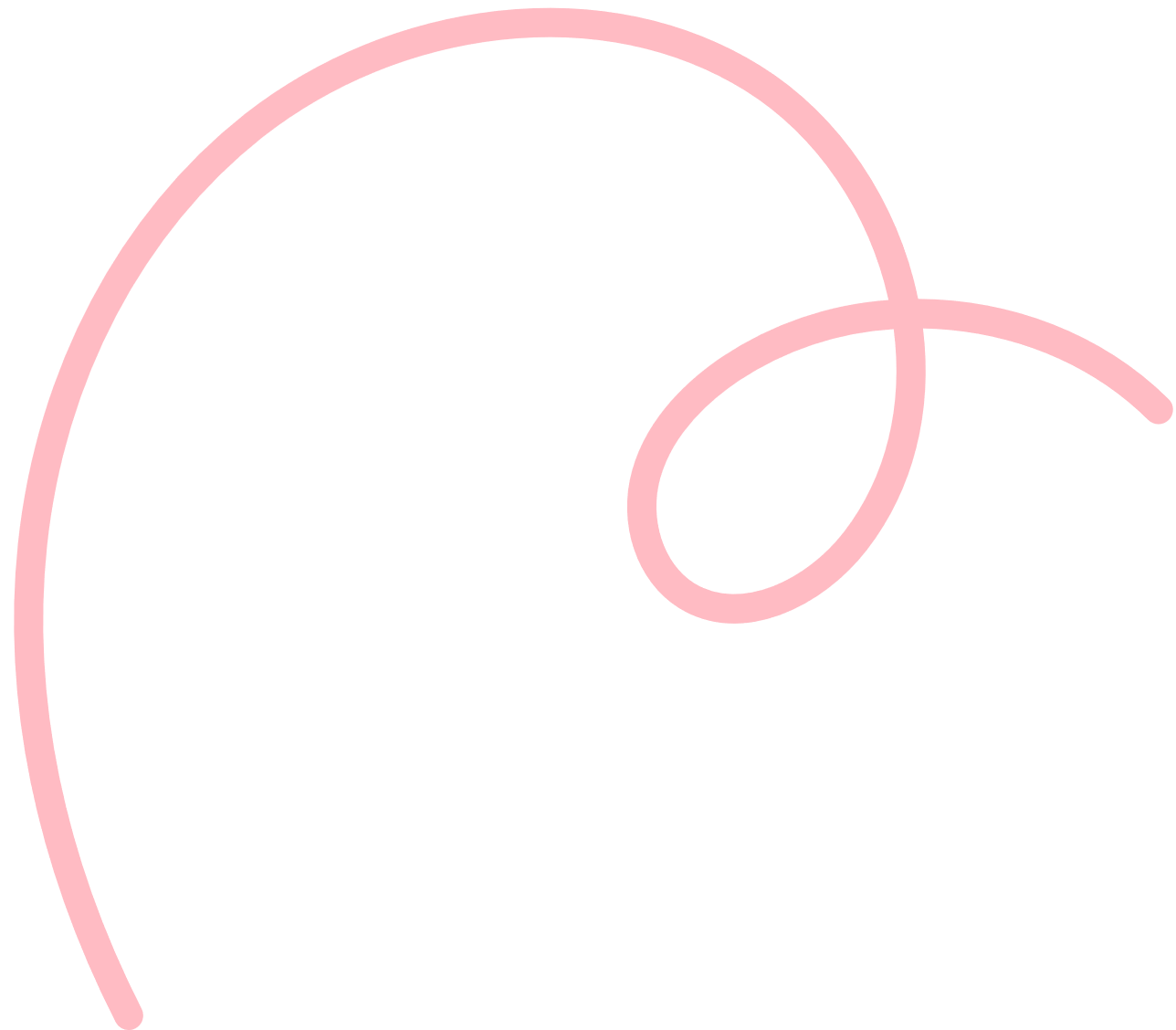 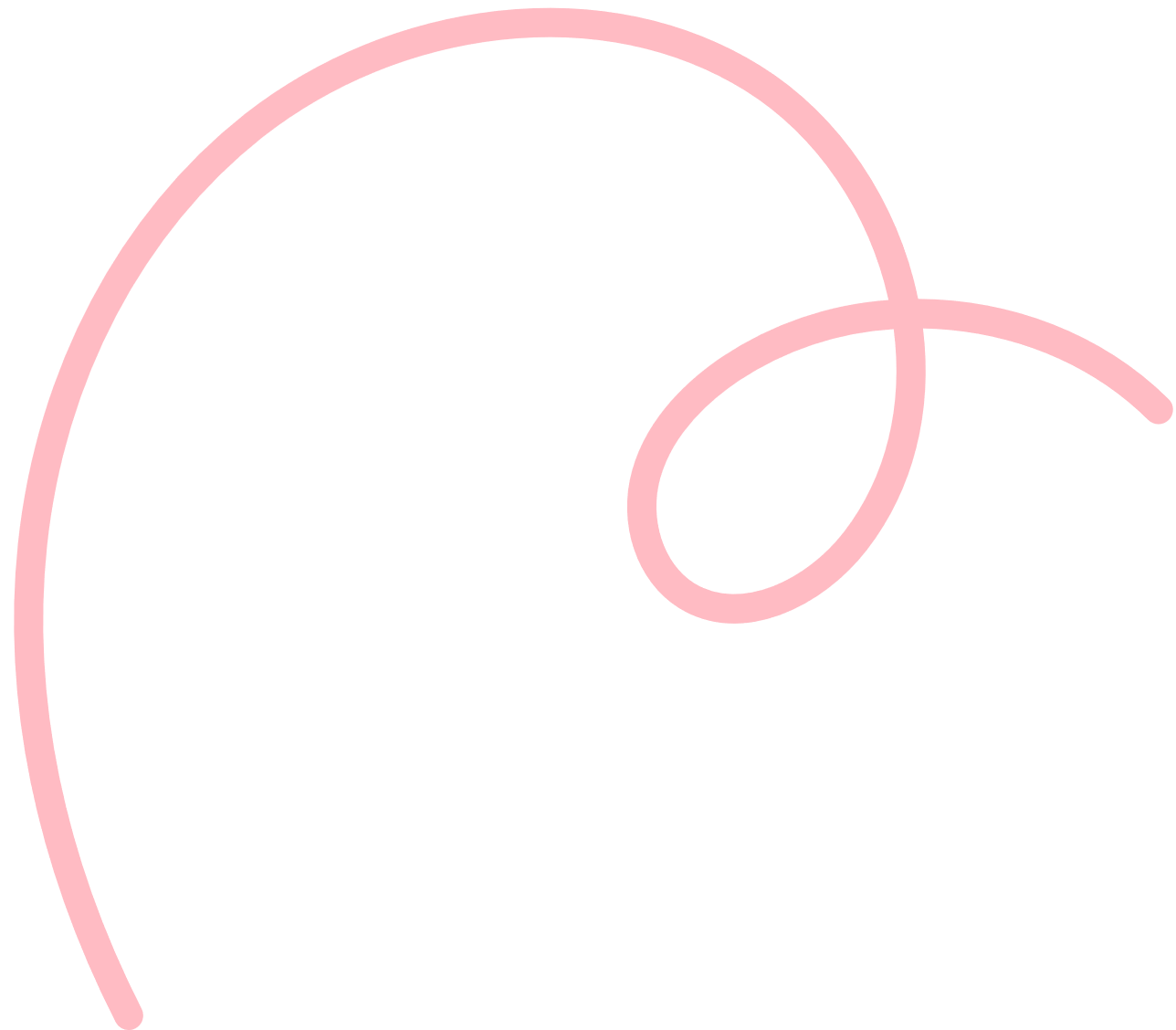 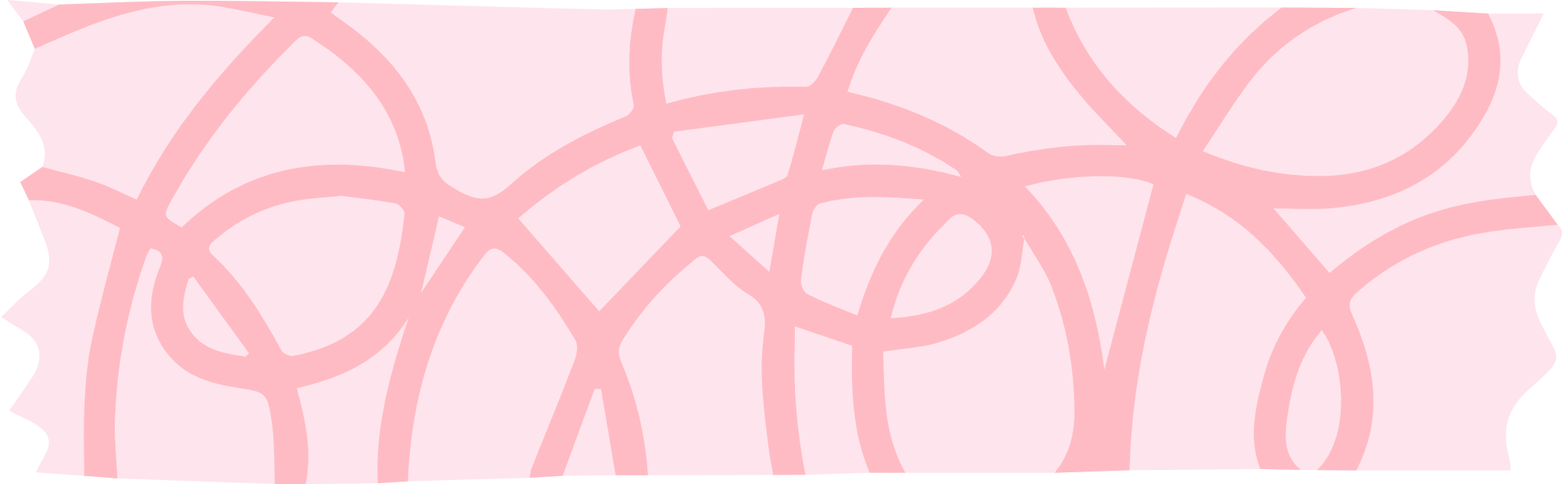